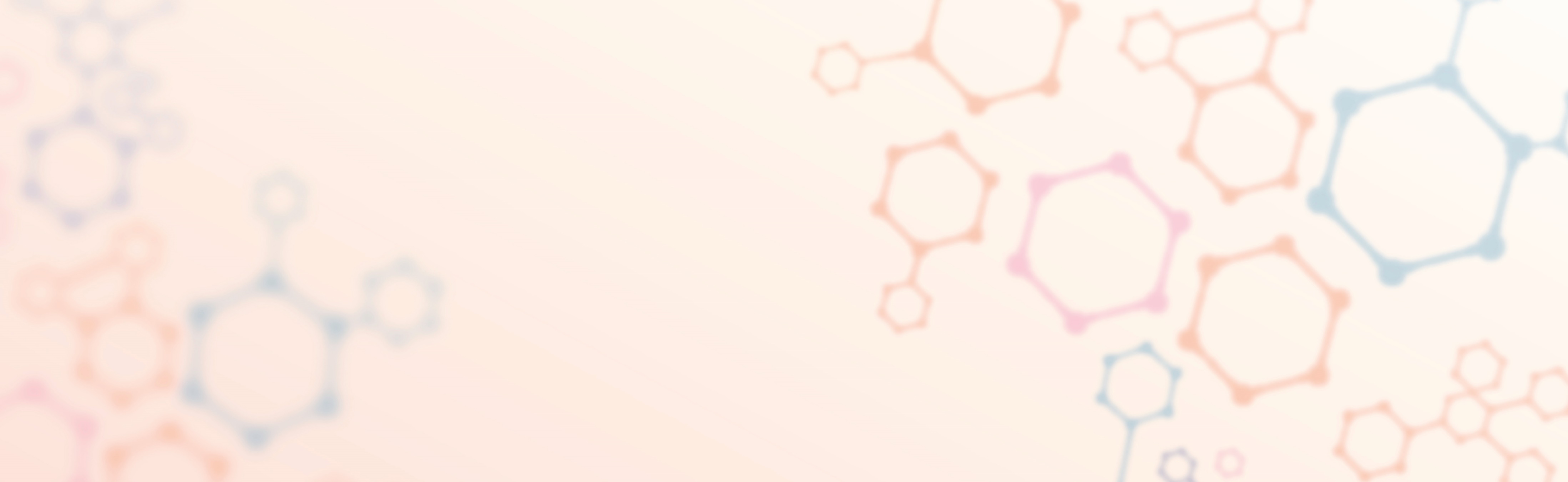 Title of oral presentation
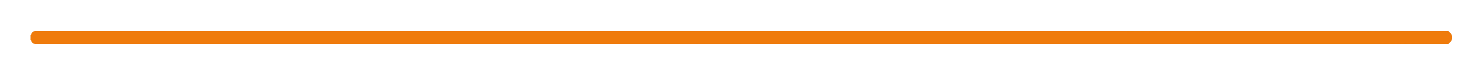 Presenting author, other authors
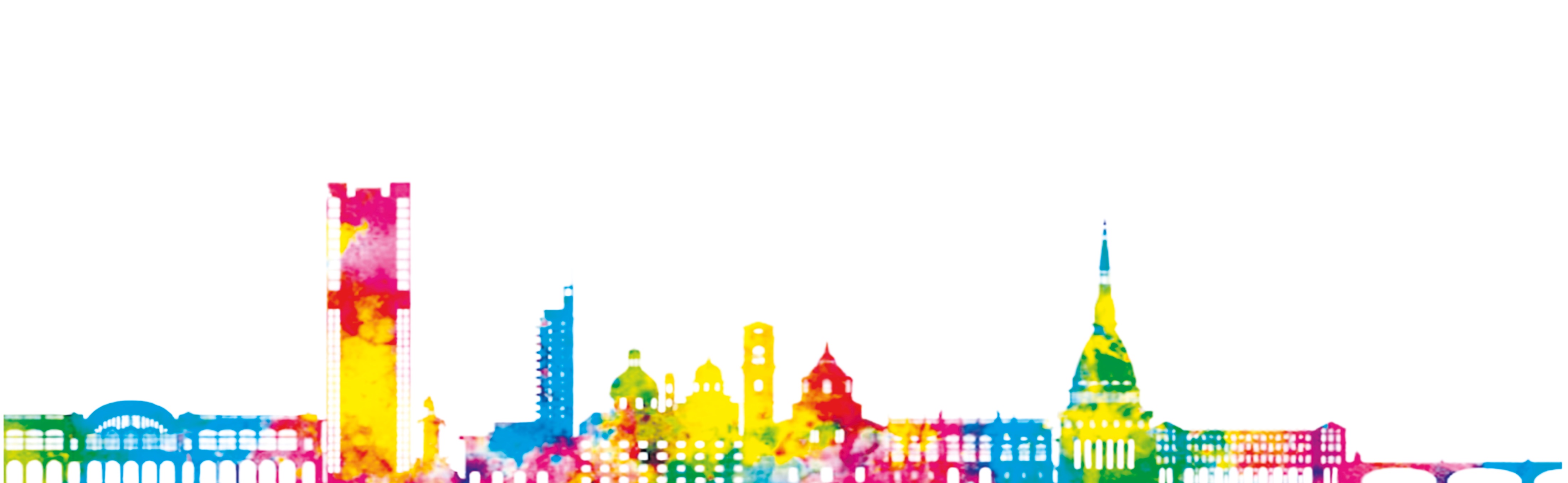 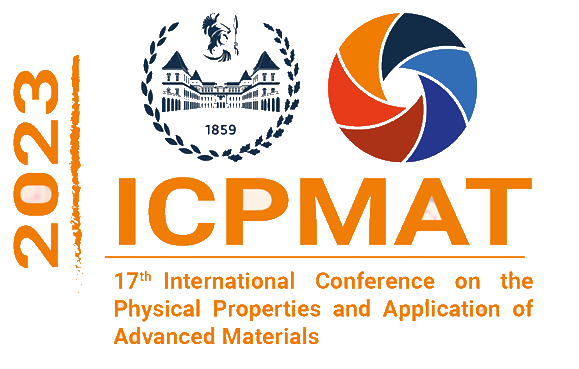 Conference center@Lingotto, Torino 
24-27 October 2023